한국문화와 일본문화의 비교(대중, 전통)
조장 최봉근
조원 도상현 김경민 김병기 황보라미 소정우
한국문화와 일본문화의 비교(대중, 전통)
- 목차 -

전통음악

음식문화

의복문화

대중문화
한국과 일본의 전통음악
한국과 일본의 전통음악
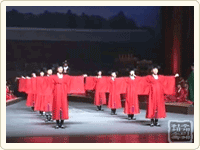 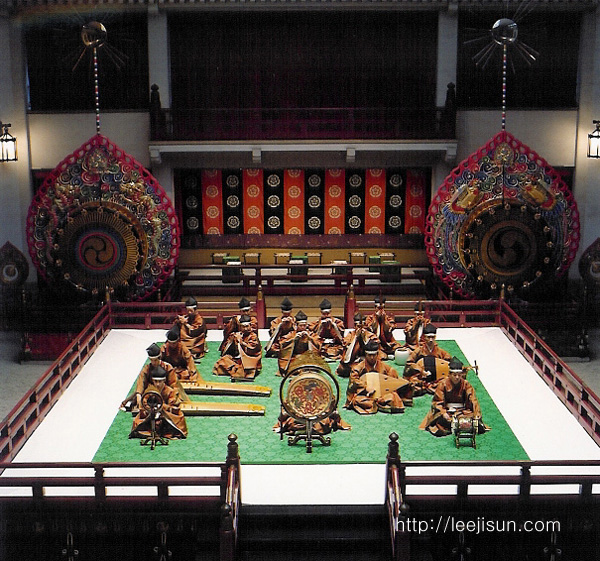 가가쿠			     종묘제례악
한국과 일본의 전통음악
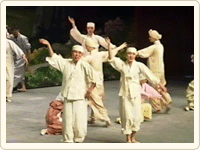 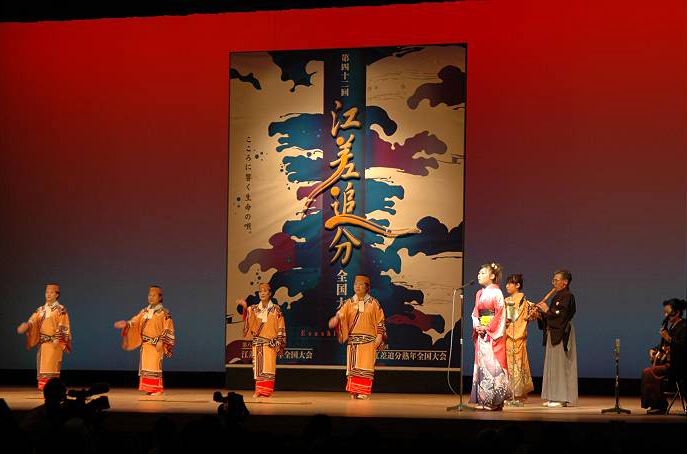 민요
한국과 일본의 전통음악
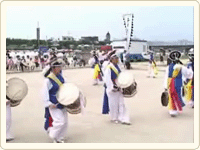 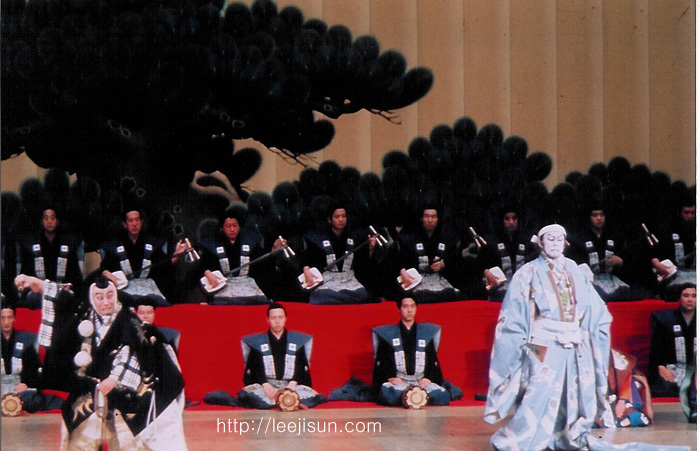 풍물놀이
샤미센 음악
한국과 일본의 음식문화
한국과 일본의 음식문화
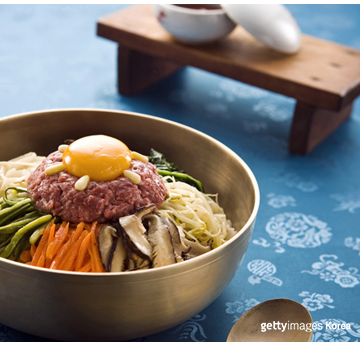 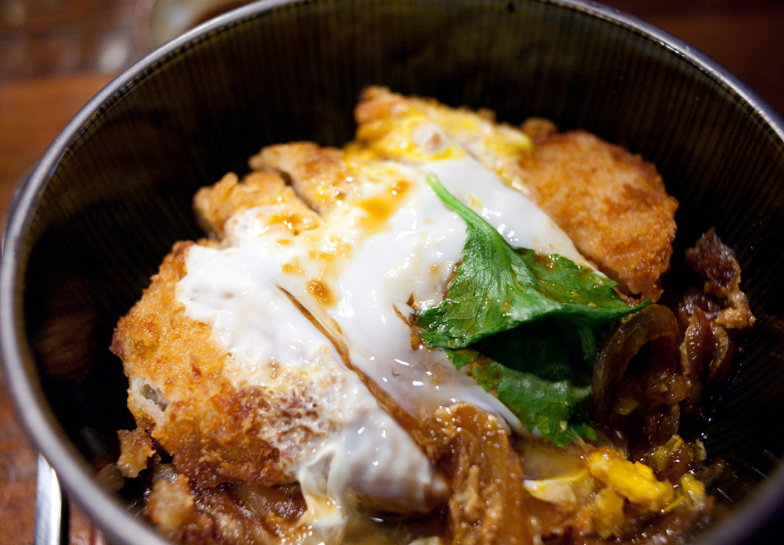 비빔밥 					돈부리
한국과 일본의 음식문화
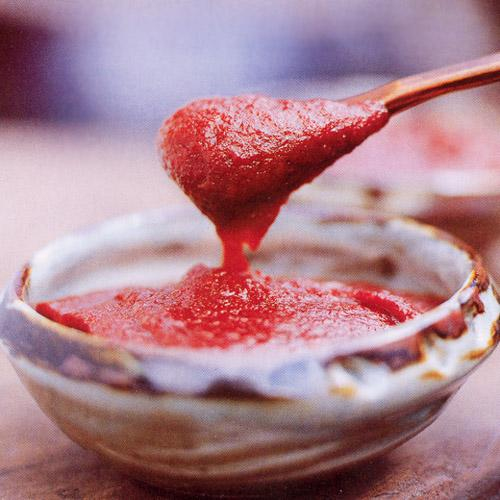 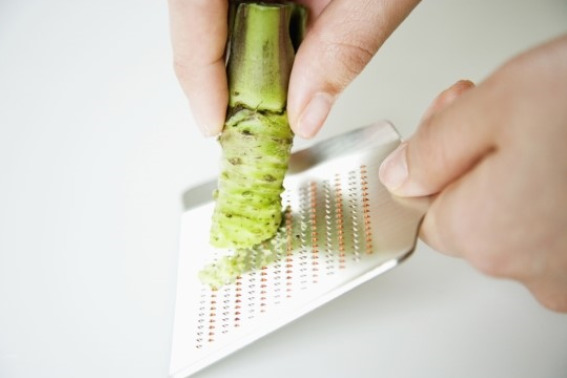 고추장                                    와사비
한국과 일본의 의복문화
한국과 일본의 의복문화
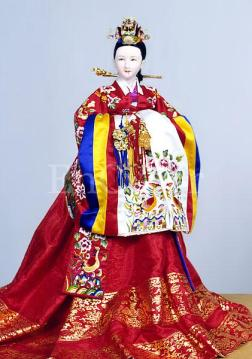 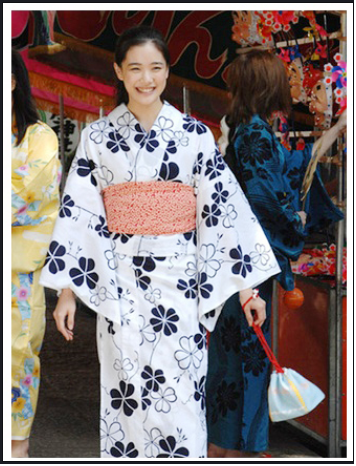 한복                             기모노
한국과 일본의 대중문화
한국과 일본의 대중문화
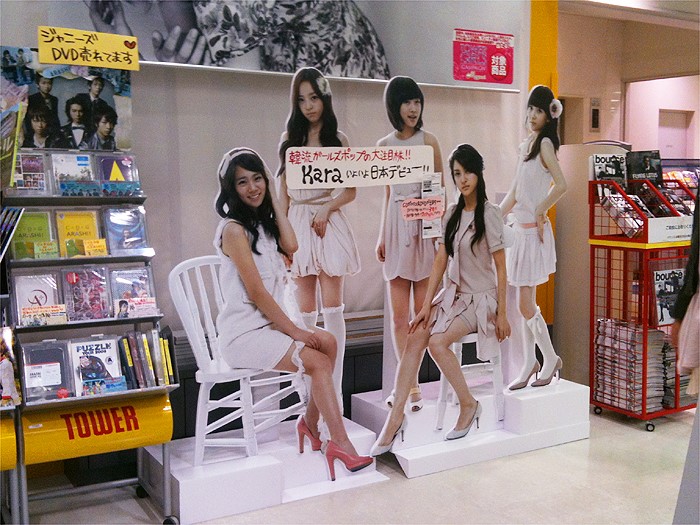 카 라
한국과 일본의 대중문화
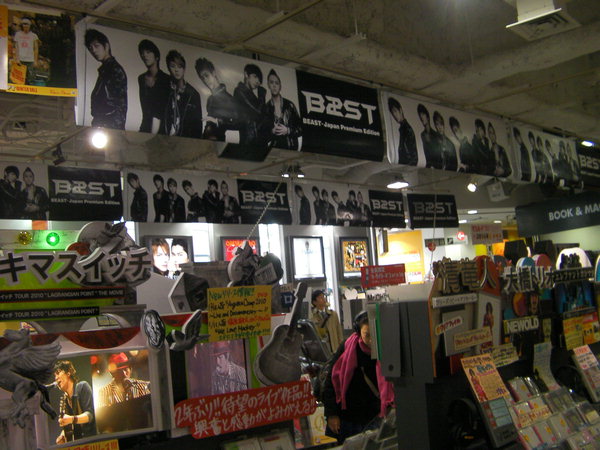 비스트
한국과 일본의 대중문화
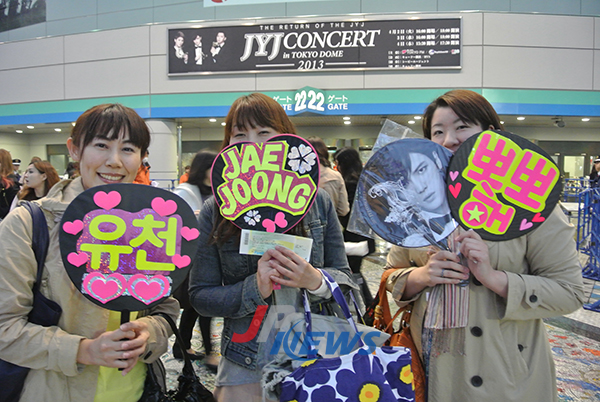 JYJ
한국과 일본의 대중문화
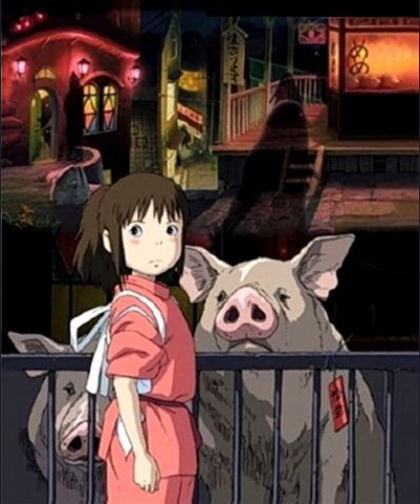 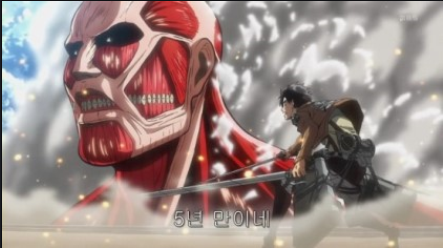 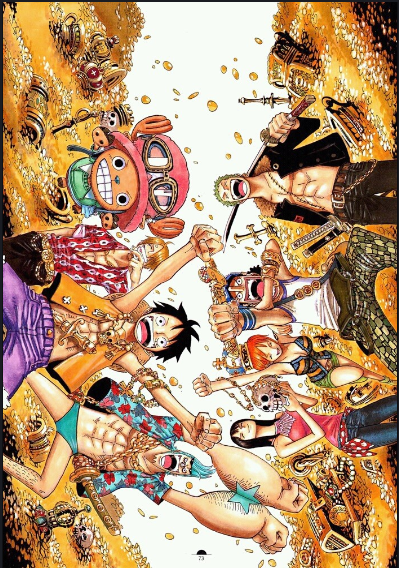 애니메이션
한국과 일본의 대중문화
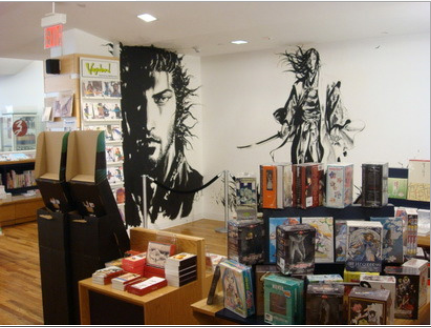 액세서리
디자인
한국과 일본의 대중문화
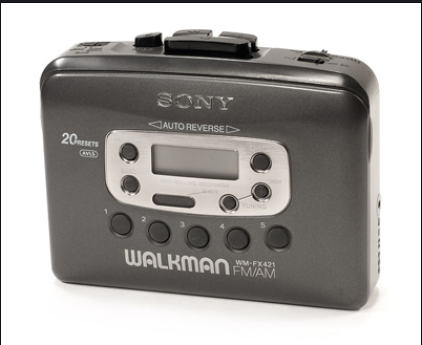 소니 워크맨